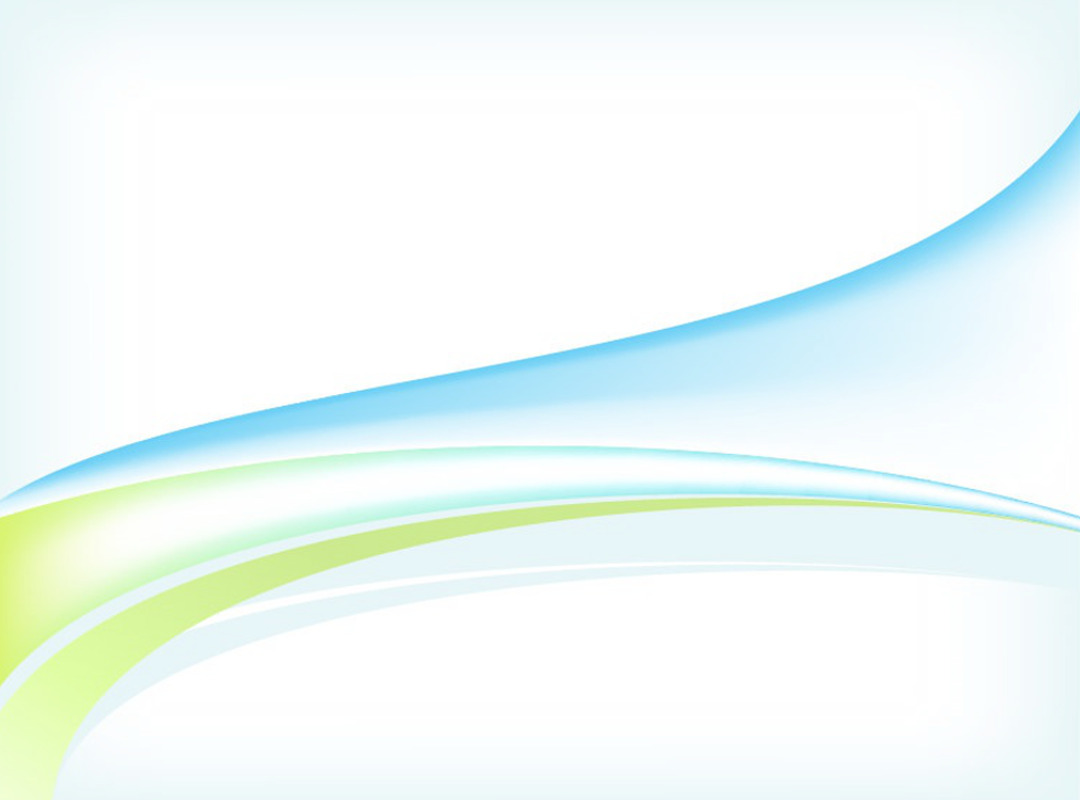 ỦY BAN NHÂN DÂN QUẬN 3PHÒNG GIÁO DỤC VÀ ĐÀO TẠO
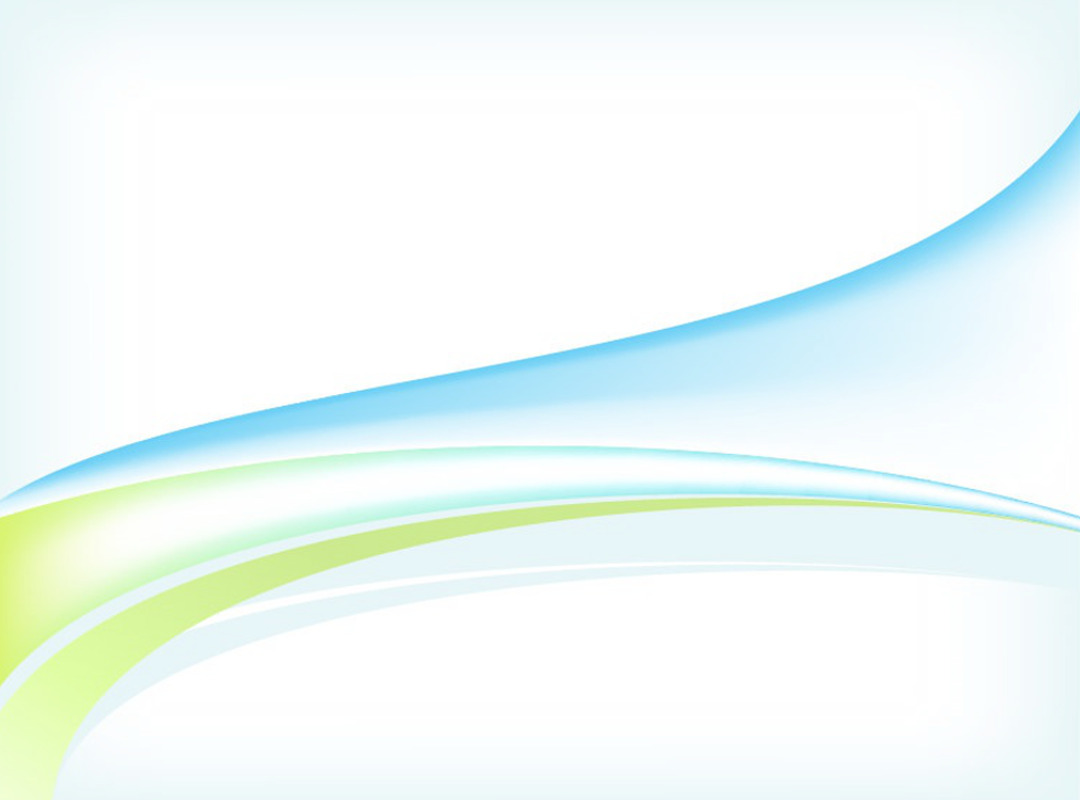 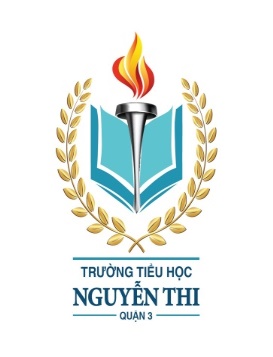 ỦY BAN NHÂN DÂN QUẬN 3TRƯỜNG TIỂU HỌC NGUYỄN THI
MÔN TOÁN
Giáo viên thực hiện: GIÁO VIÊN KHỐI 5
Quận 3, ngày 30 tháng 9 năm 2021
CHÀO MỪNG CÁC CON 
ĐẾN VỚI LỚP HỌC
Trực tuyến
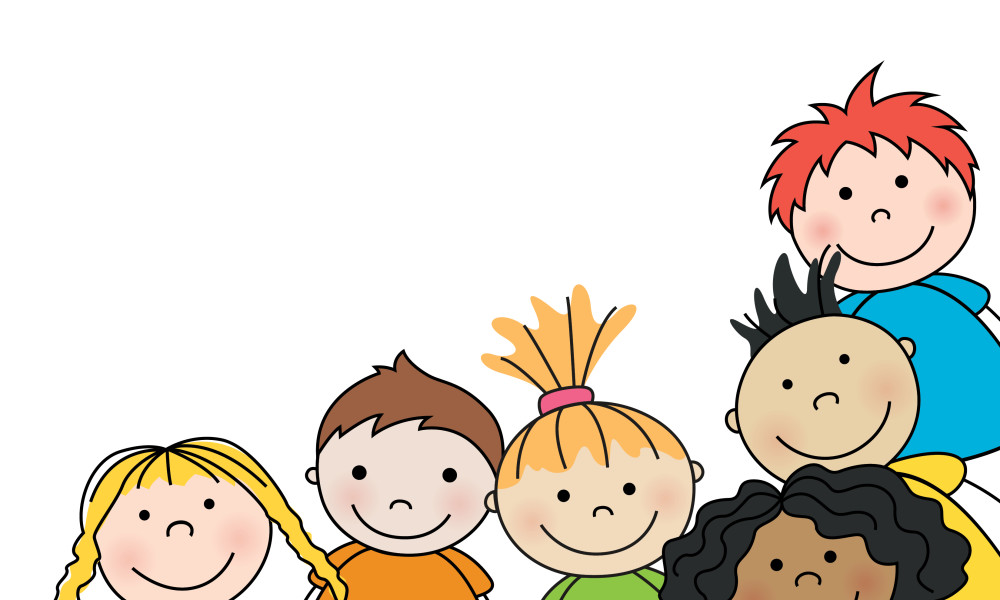 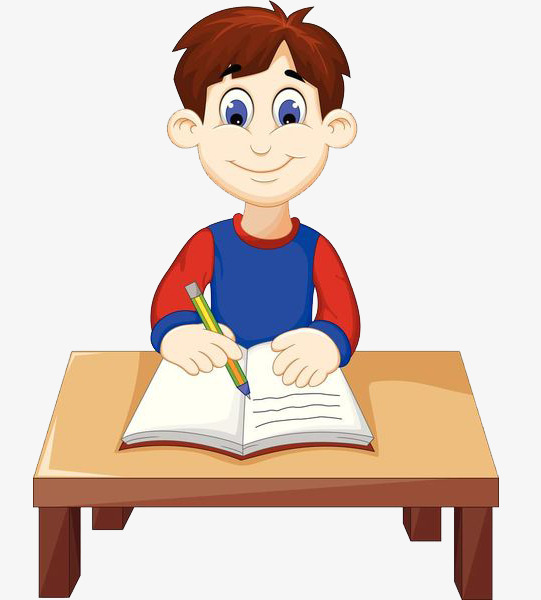 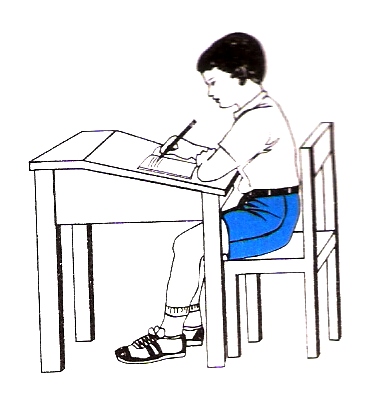 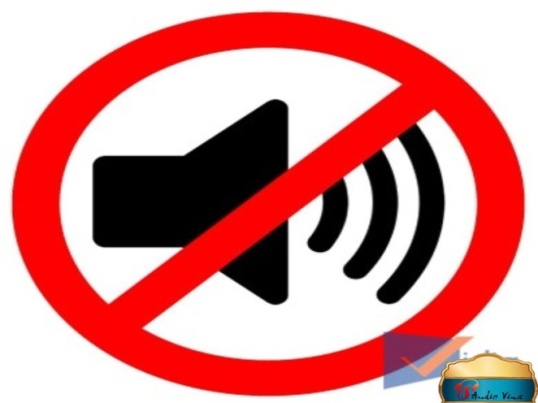 Tập trung nghe giảng
Tắt mic khi người khác nói
Ngồi học đúng tư thế
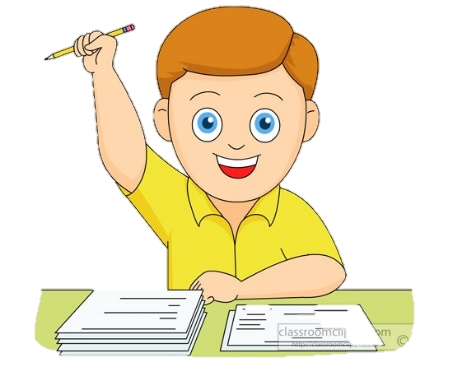 Thứ năm  ngày 30 tháng 9 năm 2021
TOÁN
Tiết 9: HỖN SỐ
(SGK – 12)
Mục tiêu bài học.
- Biết đọc , viết hỗn số ; biết nhận biết hỗn số có phần nguyên và phần phân số.
Khởi động
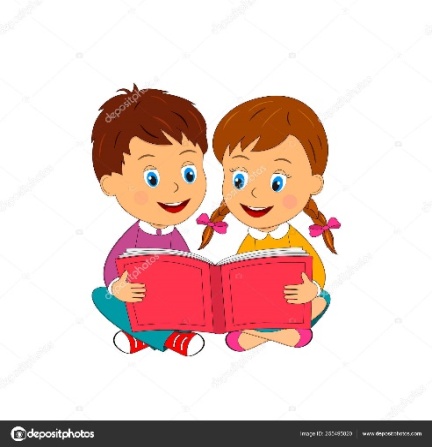 Thực hiện phép tính:
8
4
2
21
7
x
:
x
=
=
=
15
7
2
5
10
2
3
3
+ Học sinh nhắc lại cách thực hiện phép nhân hoặc chia hai phân số.
3
5
5
Muốn nhân hai phân số ta lấy tử số nhân với từ số, mẫu số nhân với mẫu số.
Muốn chia hai phân số ta phân số thứ nhất nhân với phân số thứ hai đảo ngược.
GIỚI THIỆU KIẾN THỨC MỚI
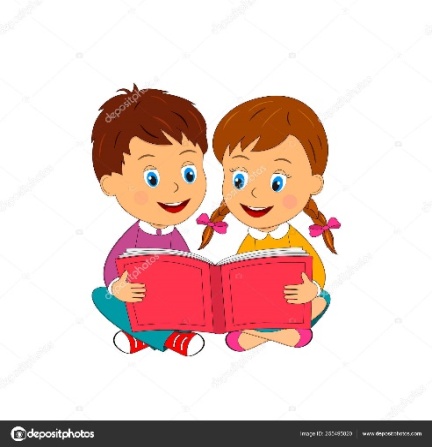 Tiết 9: Hỗn số
Có 2 cái bánh và      cái bánh.
3
3
4
4
2
3
Ta nói gọn là có 2 và      cái bánh.
4
GIỚI THIỆU KIẾN THỨC MỚI
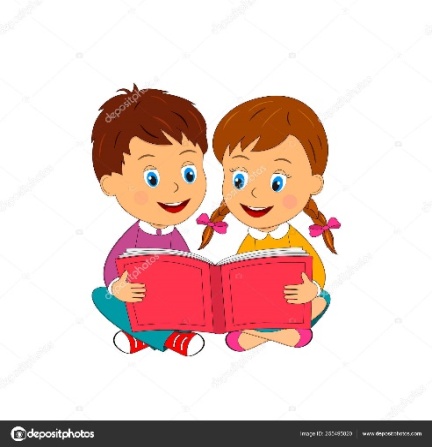 Tiết 9: Hỗn số
2
và
3
3
3
2
2
3
Viết thành:
hay
4
4
4
4
2
gọi là hỗn số
3
2 và
4
GIỚI THIỆU KIẾN THỨC MỚI
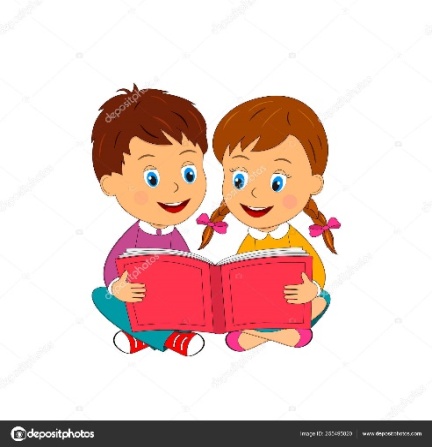 Tiết 9: Hỗn số
3
2
Hỗn số
4
Phần nguyên
Phần phân số
hai và ba phần tư
đọc là:
(hay đọc gọn là: hai, ba phần tư)
2
Khi đọc hỗn số ta đọc phần nguyên trước rồi đọc phần phân số sau.
3
4
1
5
1
5
2
4
Đọc các hỗn số sau:
Năm, một phần hai
Một, bốn phần năm
GIỚI THIỆU KIẾN THỨC MỚI
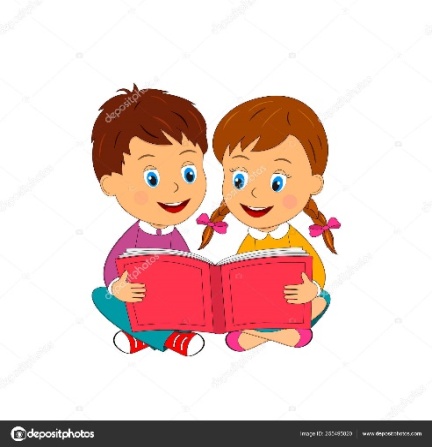 Tiết 9: Hỗn số
Viết các hỗn số sau:
Một, một phần năm
Bốn, hai phần ba
1
2
1
4
Khi viết hỗn số ta cũng viết phần nguyên trước rồi viết phần phân số sau.
5
3
GIỚI THIỆU KIẾN THỨC MỚI
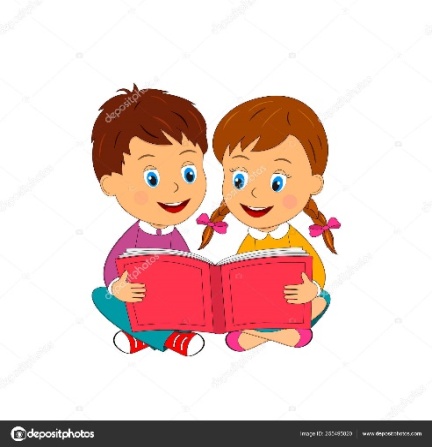 Tiết 9: Hỗn số
Đọc các hỗn số sau và nêu rõ phần nguyên, phần phân số:
;
;
;
Bạn có nhận xét gì về phần phân số của các hỗn số trên?
Phần phân số của hỗn số bao giờ cũng bé hơn 1
1
1
2
3
2
3
1
4
2
5
3
4
GIỚI THIỆU KIẾN THỨC MỚI
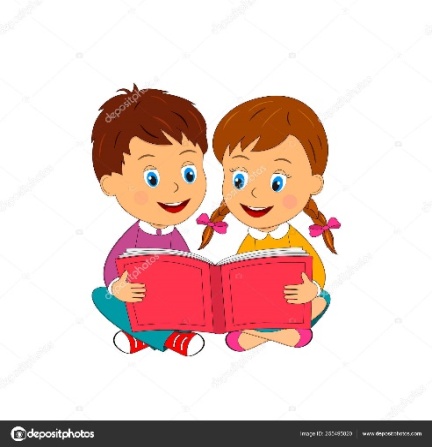 Tiết 9: Hỗn số
Kết luận:
- Hỗn số gồm hai phần: phần nguyên và phần phân số.
- Khi đọc (hoặc viết) hỗn số ta đọc (hoặc viết) phần nguyên rồi đọc (hoặc viết) phần phân số.
- Phần phân số của hỗn số bao giờ cũng bé hơn 1.
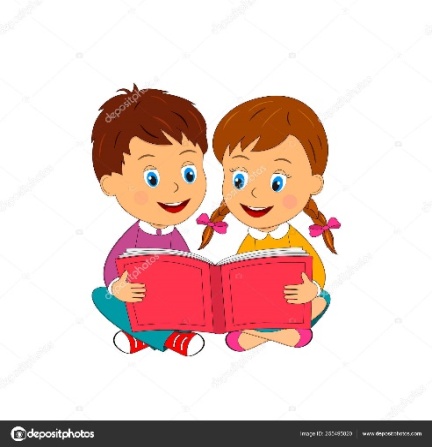 Luyện tập – Thực hành
Tiết 9: Hỗn số
Bài 1: Dựa vào hình vẽ để viết rồi đọc hỗn số thích hợp:
A)
Mẫu:
Đọc: hai và một phần tư
1
B)
2
Viết:
Viết:
Viết:
2
1
1
Đọc: một và một phần hai
4
2
Đọc: hai và bốn phần năm
Viết:
3
3
5
4
2
C)
Đọc: ba và hai phần  ba
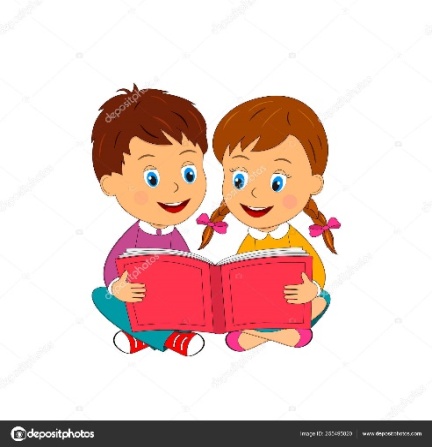 Luyện tập – Thực hành
Tiết 9: Hỗn số
Nhắc lại cách đọc, viết hỗn số?
* Khi đọc (hoặc viết) hỗn số, ta đọc (hoặc viết) phần nguyên rồi đọc (hoặc viết) phần phân số.
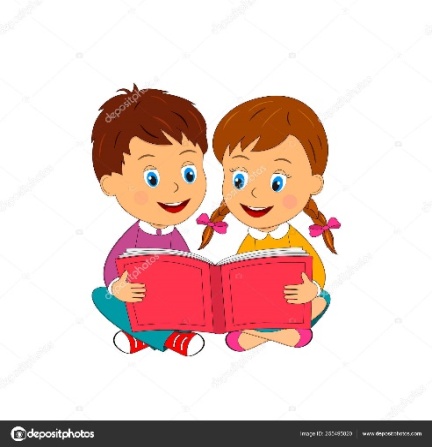 Luyện tập – Thực hành
Tiết 9: Hỗn số
Bài 2: Viết hỗn số thích hợp vào chỗ chấm dưới mỗi vạch của tia số.
1
0
a)
2
…
…
…
1
2
3
4
5
1
2
3
4
105
1
1
1
1
5
5
5
5
5
5
5
5
5
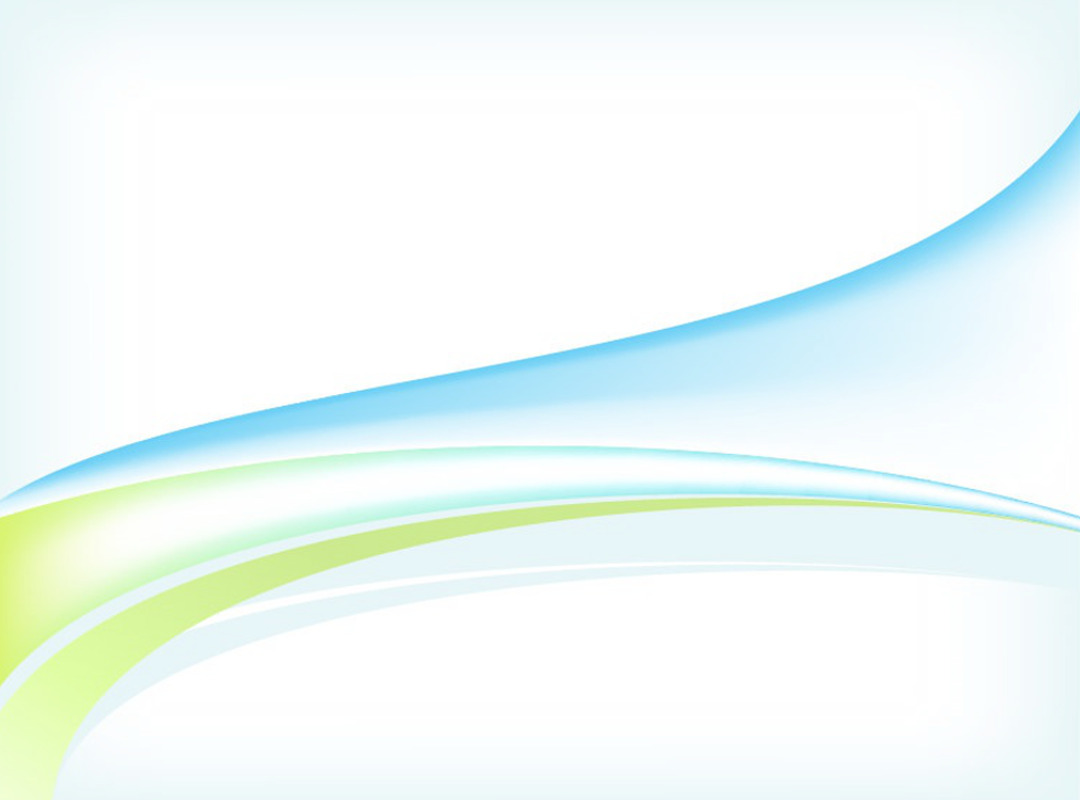 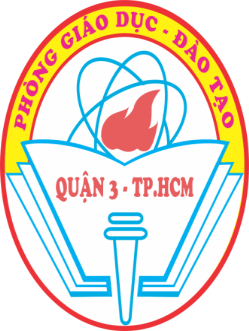 Em hãy chọn biểu tượng thể hiện mức độ yêu thích bài học của em
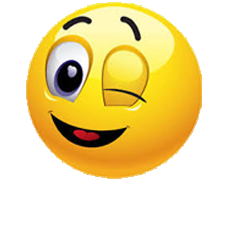 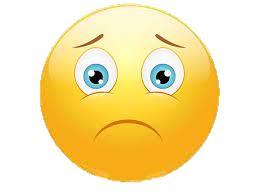 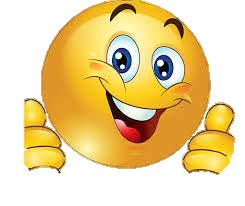 Rất hài lòng
Hài lòng
Chưa hài lòng
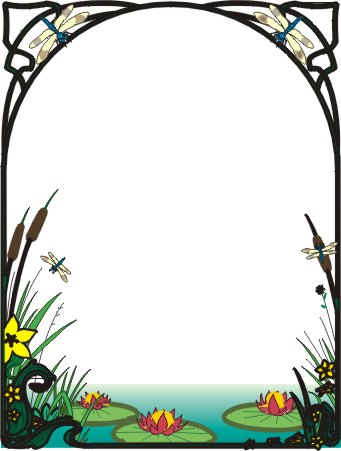 Dặn dò: 
Hàng ngày thực hiện đúng việc vệ sinh cá nhân phòng tránh dịch Covid-19
Về nhà ôn lại bài đã học.
Xem trước Tiết Hỗn số (tiếp).
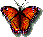 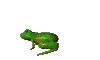 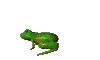 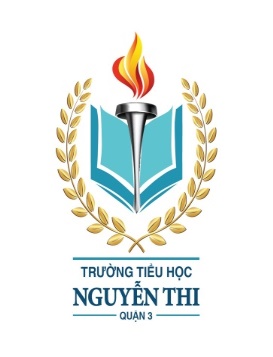 ỦY BAN NHÂN DÂN QUẬN 3TRƯỜNG TIỂU HỌC NGUYỄN THI
XIN CHÂN THÀNH CÁM ƠN
Giáo viên thực hiện: GIÁO VIÊN KHỐI NĂM
Trang website của trường Nguyễn Thi https://thnguyenthiq3.hcm.edu.vn